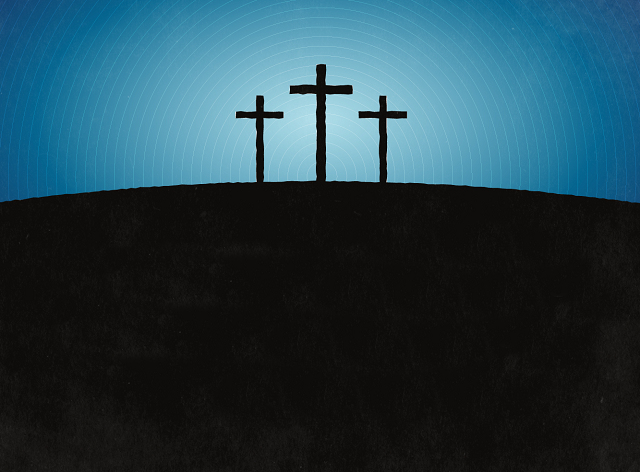 The Gospel of Christmas
(Part 1)
1 Timothy 1:15-17
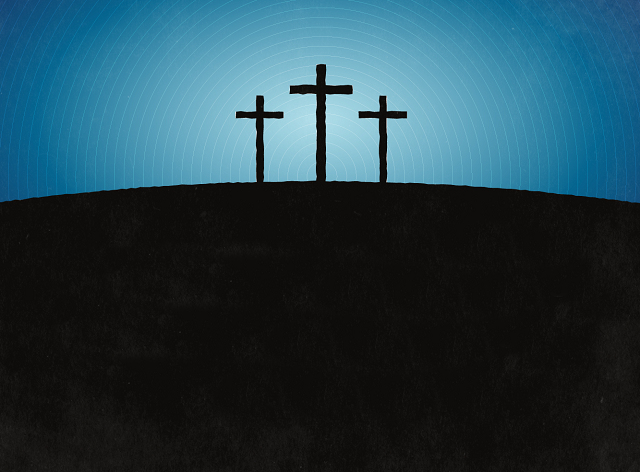 Philippians 2:5-8
5 Have this attitude in yourselves which was also in Christ Jesus, 6 who, although He existed in the form of God, did not regard equality with God a thing to be grasped, 7 but emptied Himself, taking the form of a bond-servant, and being made in the likeness of men. 8 Being found in appearance as a man, He humbled Himself by becoming obedient to the point of death, even death on a cross.
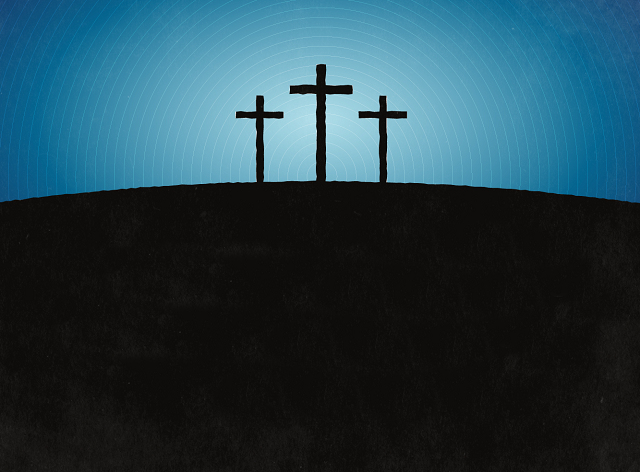 Big Idea
As believers in Christ, may the Lord grant us the grace to be willing to give up our rights so that we might serve others even as Christ Himself, in His service to us, was willing to give up His rights, all to bring glory to God.
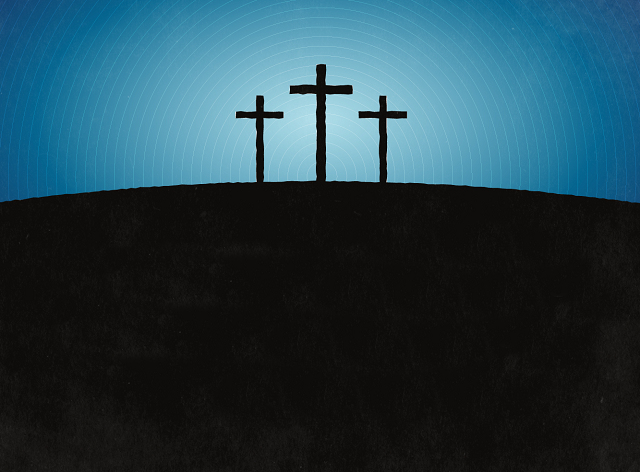 I.   The Challenge to Believers
Have this attitude in yourselves which was also in Christ Jesus… (Philippians 2:5)
Philippians 2:1-4
1 Therefore if there is any encouragement in Christ, if there is any consolation of love, if there is any fellowship of the Spirit, if any affection and compassion, 2 make my joy complete by being of the same mind, maintaining the same love, united in spirit, intent on one purpose. 3 Do nothing from selfishness or empty conceit, but with humility of mind regard one another as more important than yourselves; 4 do not merely look out for your own personal interests, but also for the interests of others.
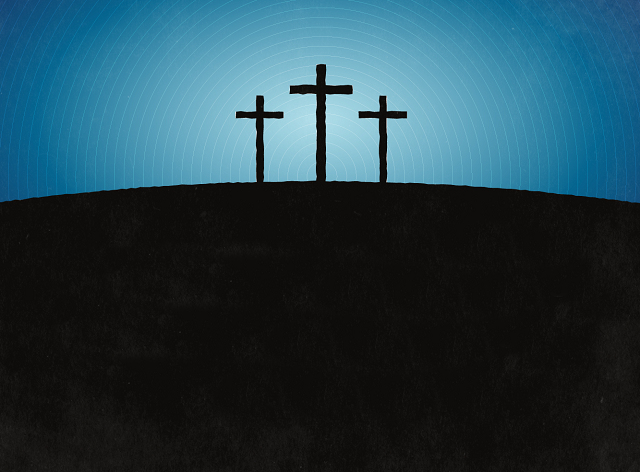 II.  The Condescension of Christ
who, although He existed in the form of God, did not regard equality with God a thing to be grasped…(Philippians 2:6)
What is the “condescension” of Christ?
condescension (our cultural understanding):
“to descend to the level of one considered inferior; the lowering of oneself”
The condescension of Christ - that moment in time when God, who is Spirit, wrapped Himself in physical flesh and blood and came to earth in order to restore humanity to Himself.
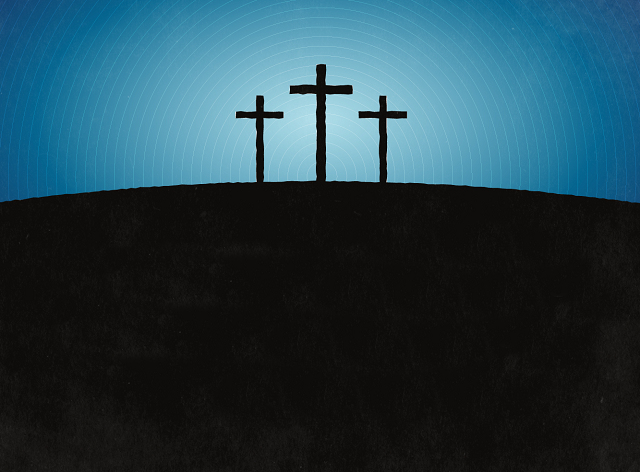 John 1:1, 14
“1 In the beginning was the Word, and the Word was with God, and the Word was God.

14 And the Word became flesh, and dwelt among us, and we saw His glory, glory as of the only begotten from the Father, full of grace and truth.”
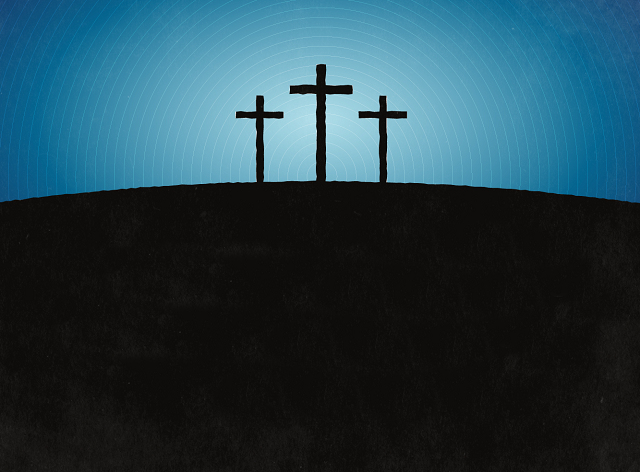 Thought
Like God the Father and God the Holy Spirit, God the Son dwelt eternally in Heaven, surrounded by the glory of God and His own illuminating light. Here He reigned in a place untouched by sin, pain, sorrow, and death. Here He existed in His divine purity experiencing continual joy and fellowship. Yet the Son of God chose to leave this place in order to dwell in the realm, the fallen, sin-laden realm of the created. And while constantly maintaining His deity, He subjected His divine magnificence to the ills of humanity.
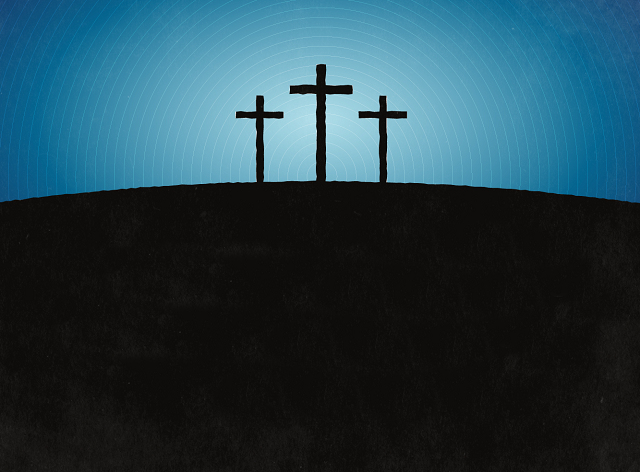 Luke 19:10
“For the Son of Man has come to seek and to save that which was lost.”
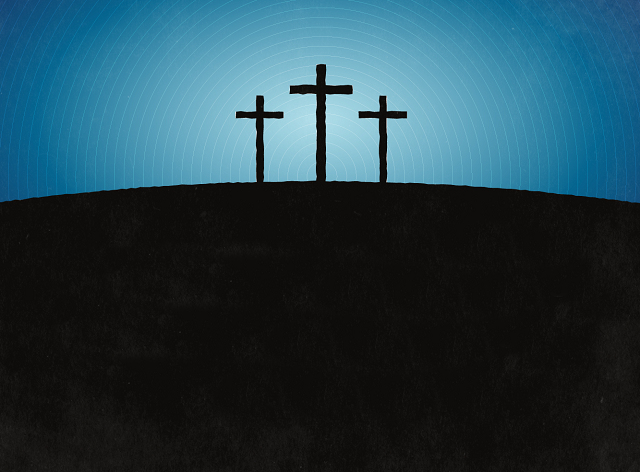 II.  The Condescension of Christ
who, although He existed in the form of God, did not regard equality with God a thing to be grasped…(Philippians 2:6)
How did Christ “condescend”?
The way in which Jesus demonstrated His condescension was by giving up His own rights.
Jesus is fully God – in the “morphe” (form) of God (v.6)
Jesus is fully Man – in the “morphe” (form) of man AND in the “homoiomati” (likeness/appearance) of man. (v.7) -  “And when He had come as a man in His external form…” (HCSB)
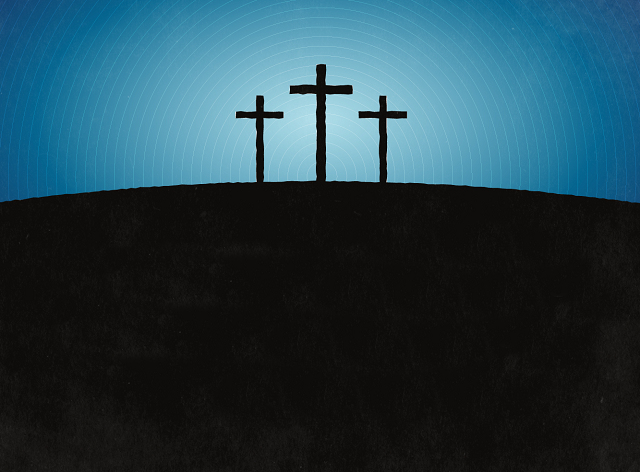 Philippians 2:6-7
A comprehensive paraphrase
Christ, who is presently and always existing in the “morphe” (nature) of God…at a point in time, He Himself, once and for all, took on the “morphe” (nature) of man and, at a point in time, He Himself, was made in the “homoiomati” (appearance/likeness) of man.
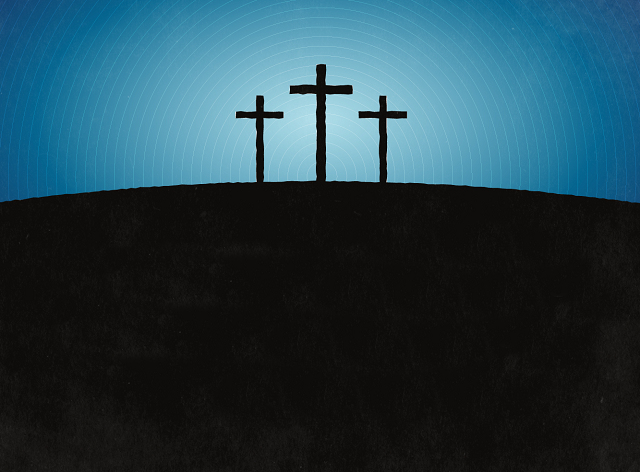 II.  The Condescension of Christ
who, although He existed in the form of God, did not regard equality with God a thing to be grasped…(Philippians 2:6)
How is the condescension of Christ demonstrated?
Christ, who was and is God, effectively demonstrated servanthood by becoming like us in form and likeness and in so doing, He gave up, at least for a time, certain divine rights that were His.
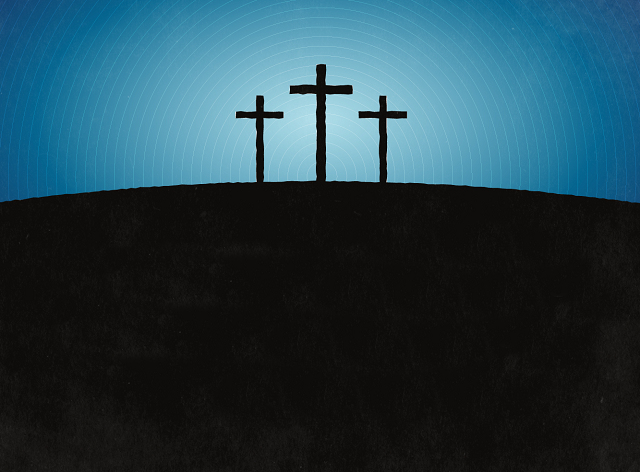 Thought
Jesus had to give up this right to displayed, divine glory, this equality with God, otherwise He would never have been able to have His glory veiled in human flesh. And if He was unwilling to have His glory veiled in human flesh then we could never have been saved.
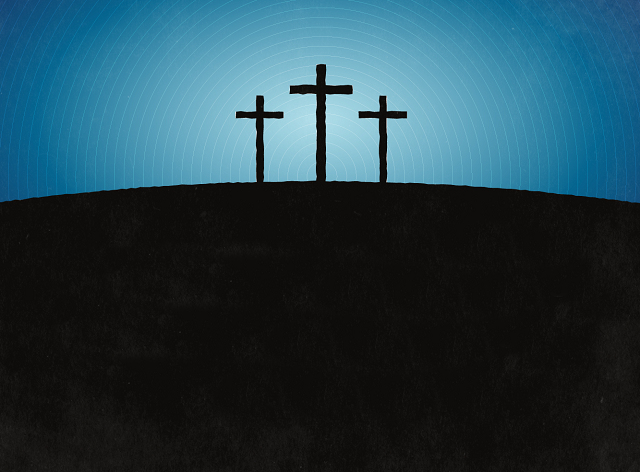 III. The Condescension of Christians
Have this attitude in yourselves which was also in Christ Jesus…(Philippians 2:5)
We may well possess certain rights, if we are not genuinely willing to give up our rights, even as Christ was genuinely willing to give up His rights in serving others, we will never be able to follow in His footsteps; we will never rightly put Christ on display in our lives.
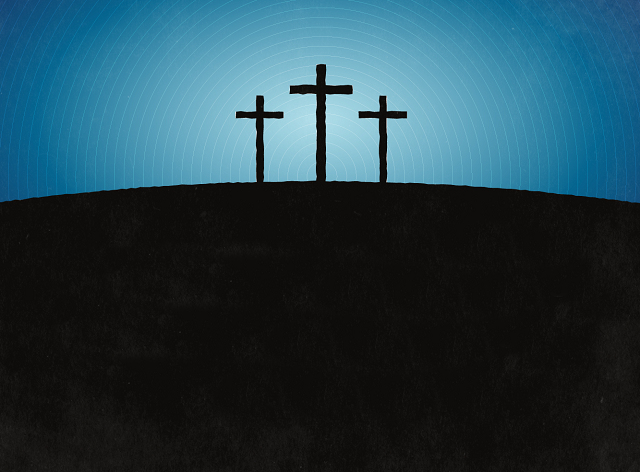 John 17:1-5
“Father, the hour has come; glorify Your Son, that the Son may glorify You, 2 even as You gave Him authority over all flesh, that to all whom You have given Him, He may give eternal life. 3 This is eternal life, that they may know You, the only true God, and Jesus Christ whom You have sent. 4 I glorified You on the earth, having accomplished the work which You have given Me to do. 5 Now, Father, glorify Me together with Yourself, with the glory which I had with You before the world was.”
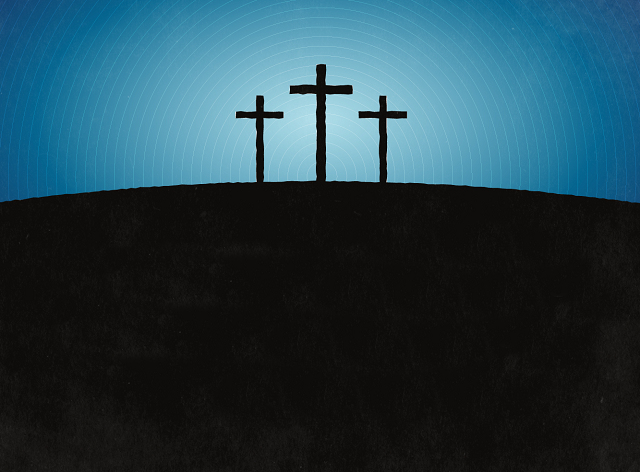 Big Idea
As believers in Christ, may the Lord grant us the grace to be willing to give up our rights so that we might serve others even as Christ Himself, in His service to us, was willing to give up His rights, all to bring glory to God.
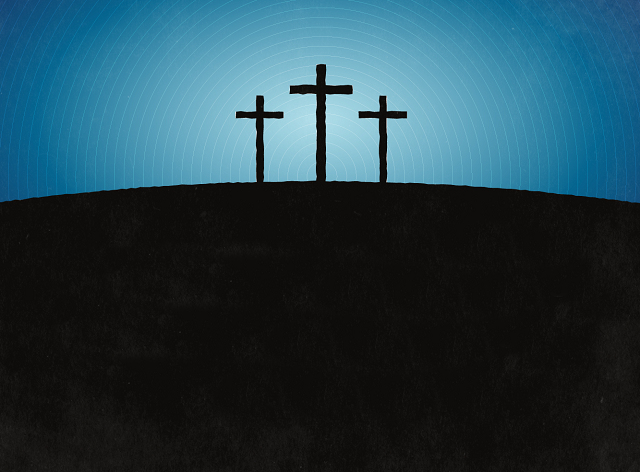 The Gospel of Christmas
(Part 1)
1 Timothy 1:15-17